Dotazníkové šetření
Mimiklub 2021
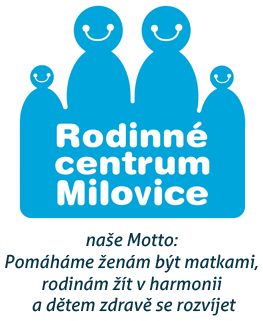 říjen 2021
Počet a věk dětí
V rámci dotazníkového šetření bylo posbíráno 14 dotazníků.
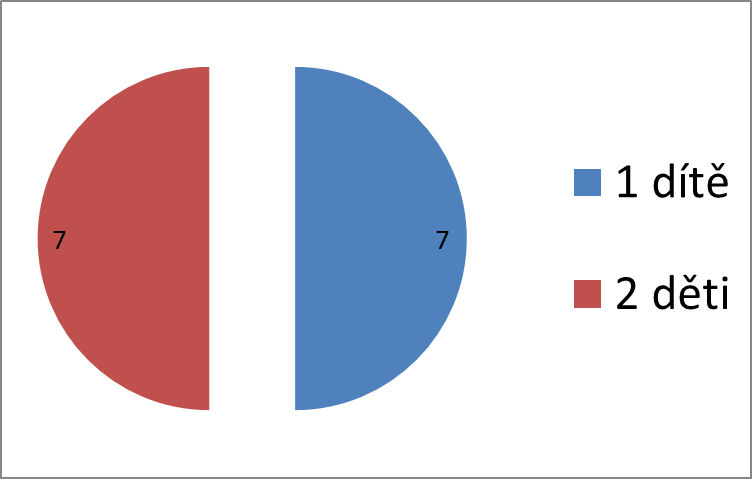 Rodiče navštěvují mimiklub zpravidla s nejmladším dítětem.
Věk nejmladšího dítěte respondentek byl průměrně 16 měsíců. Nejmladší dítě mělo 2 měsíce, nejstarší dítě 2,5 roku.
Místo bydliště
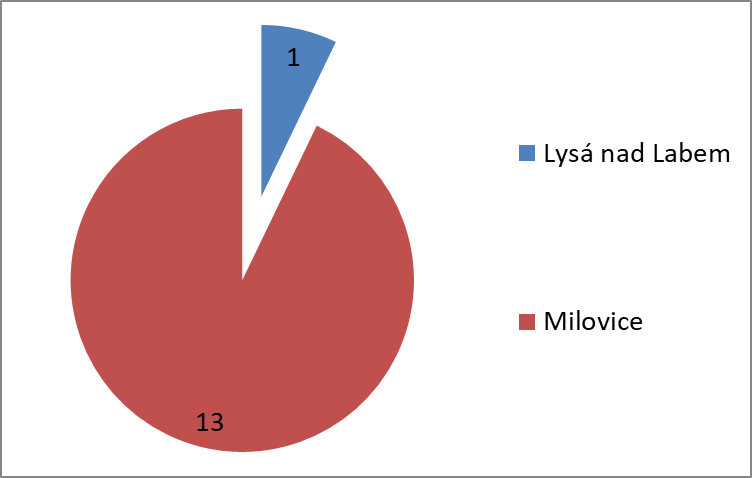 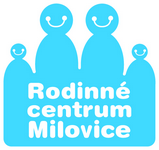 Odkud jste se dozvěděla o mimiklubu
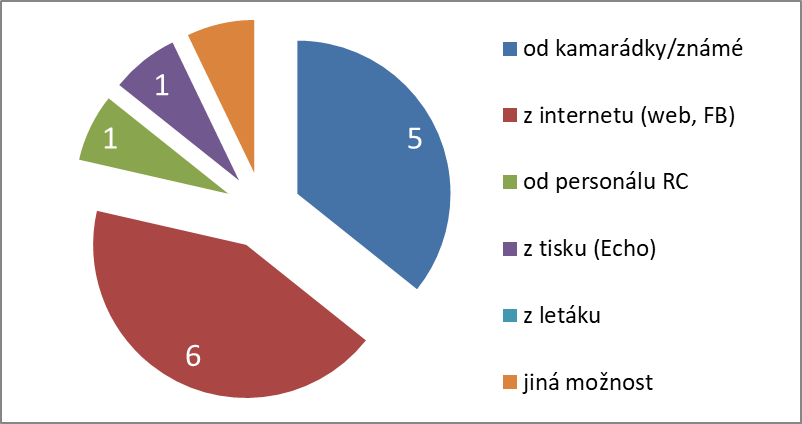 Jiná možnost:
vítání občánků - volná vstupenka
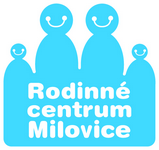 Proč jste začala navštěvovat mimiklub
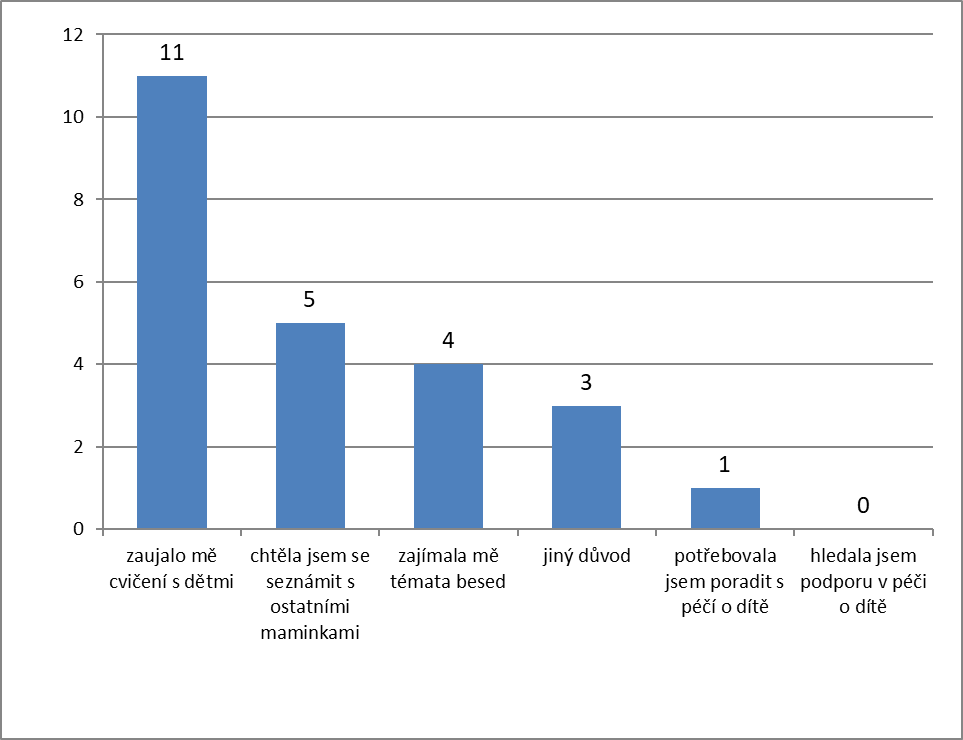 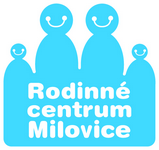 Jiný důvod:
chtěla jsem využít volný vstup, který jsme získali na vítání občánků
nechtěla jsem nechat propadnout vstupy
nošení dětí
Navštěvujete mimiklub pravidelně (každý týden)?
Jakým způsobem platíte?
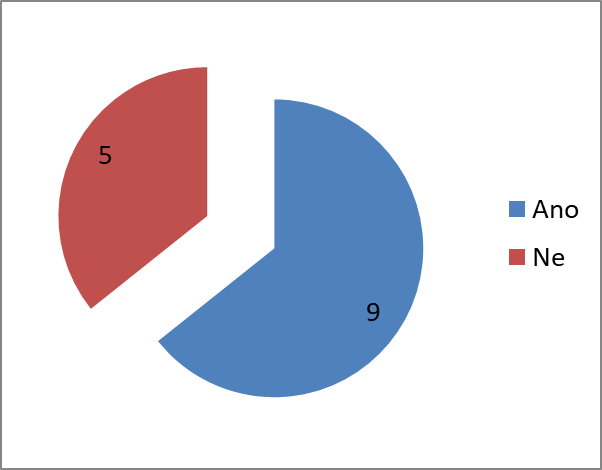 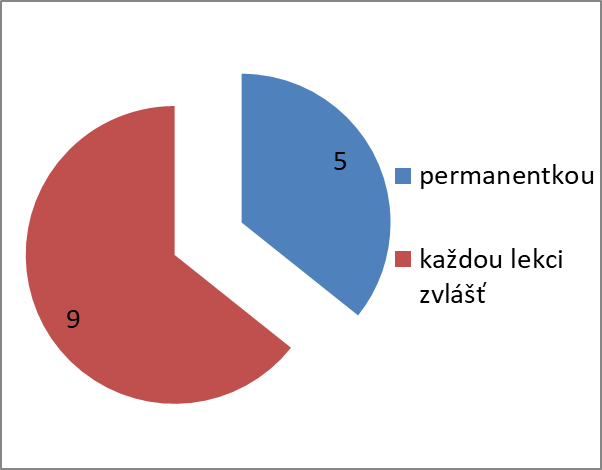 Co by vás motivovalo k pořízení permanentky?
časté návštěvy (ale nyní pro mě není aktuální)
zatím asi nic
paní na recepci
přestěhování poblíž RC
vzhledem k současné situaci asi nic
pokud situace covid dovolí, tak si ji pořídím
znakování s miminky, masáže dětí
bonusový program příspěvku ZP
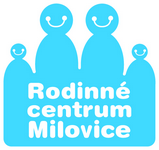 Která témata besed v rámci mimiklubu byla pro vás přínosná?
od paní Špaňhelové, digitální technologie
Besedy s p. Špaňhelovou, Kršňák, Čapek, Miklovičová, Šebek
Stimulace psychosomatického vývoje hrou
chování dětí v raném věku
témata, která jsme prošvihli kvůli doktorům: příkrmy, fyzioterapie
beseda s fyzioterapeutkou
vše kolem dětí
ženská témata
fyzioterapie, psycholožka paní Špaňhelová, vývoj řeči
od M.Miklovičové, paní Špaňhelová, permakultura
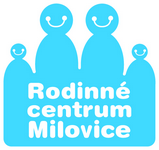 Jaká nová témata besed by Vás zajímala?
psychologie dítěte
alternativní školy
poporodní deprese
vše kolem dětí - zdraví, vývoj
práce s časem a úkoly, workoholismus
znakování batolat a kojenců
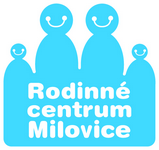 Co vám návštěvy mimiklubu přináší
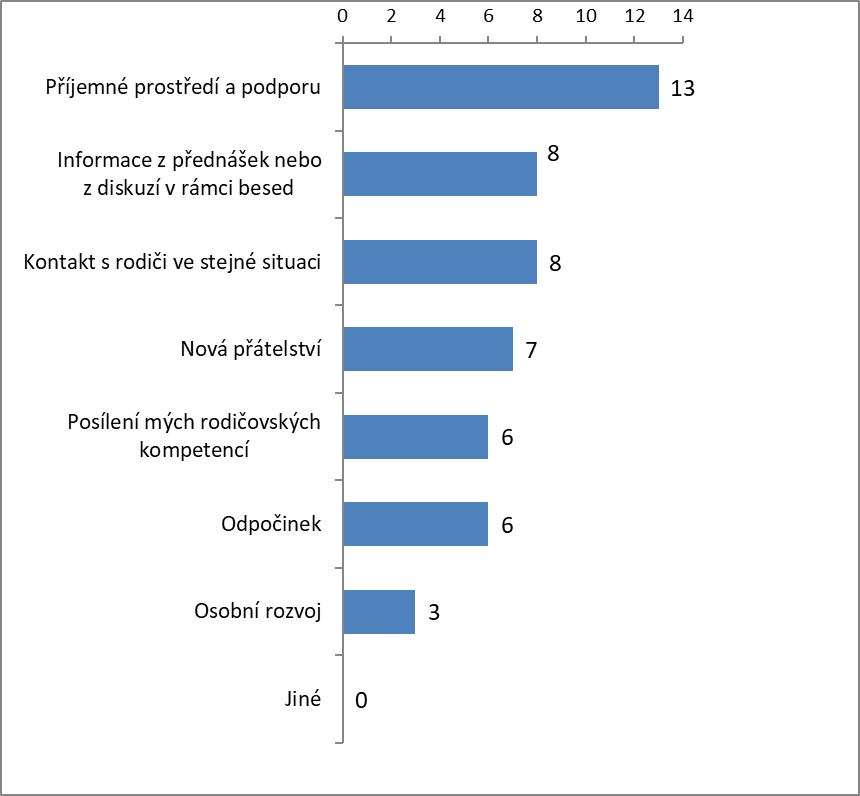 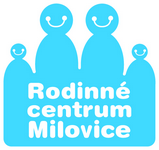 Jak hodnotíte práci lektorek mimiklubu
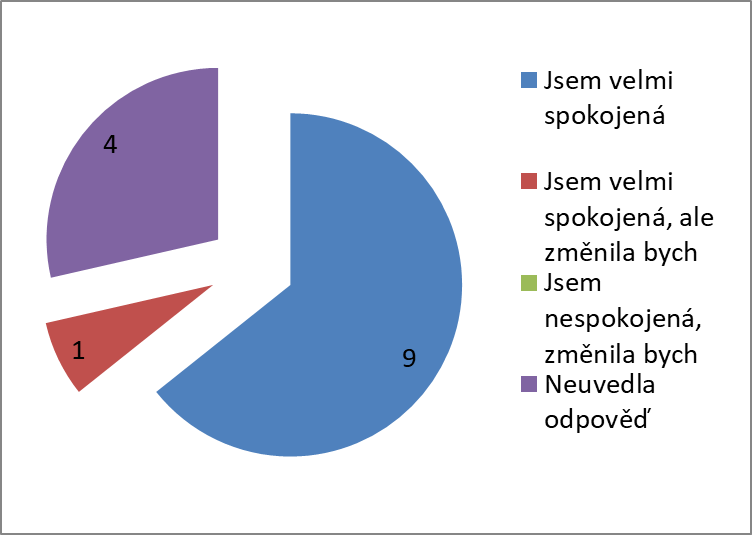 Jsem velmi spokojená (doplňte, co se vám nejvíce líbí):
kamarádské, ochotné pomoci
přístup lektorky
přístup
vše krásně připravené
příjemná, milá k dětem
všechny jsou milé, přátelské

Jsem spokojená , ale změnila bych (doplňte):
někdy bych se snažila více působit na maminky s hodně rušícími dětmi
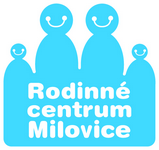 Co bychom mohli zlepšit?
není třeba zlepšovat
propagaci akcí na FB, častější připomínání
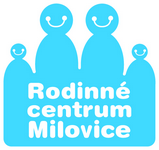